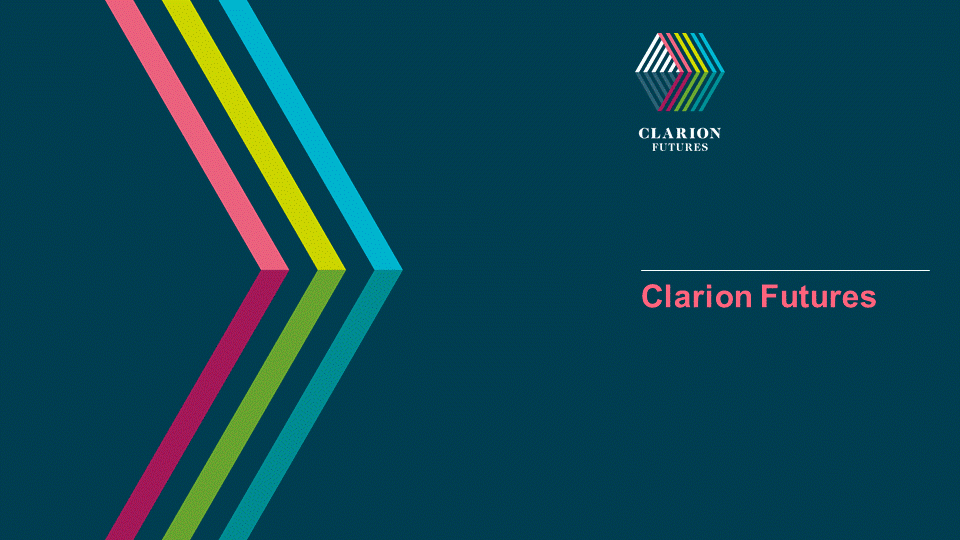 Ageing Well in our Communities


Sarah Mitton
Neighbourhood Investment Manager, Age Friendly Communities
Repairs
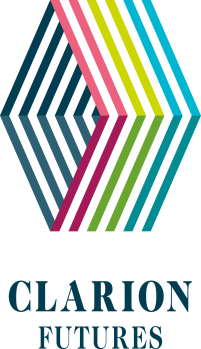 Age Friendly Communities
Shaping a Clarion-wide offer for our residents and embedding resident voice in our decision-making.

	Age Friendly communities strategy
Housing and Development
Communities

Clarion 55
The voice of our over-55 residents
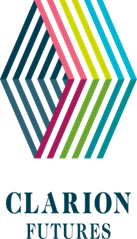 OUR POPULATION IS OLDER AND MORE FRAIL THAN EVER
THE NUMBER OF PEOPLE AGED 65 AND OVER WILL RISE
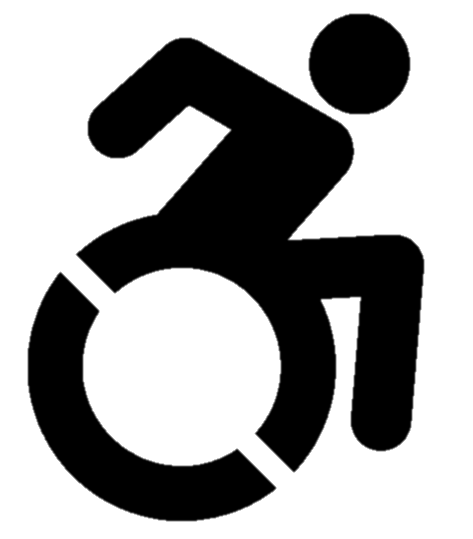 14.5M
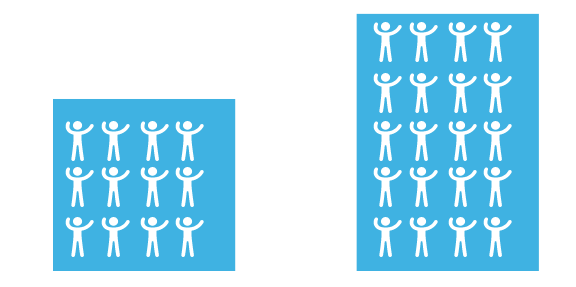 9.7M
2015
2035
65%
49% INCREASE
MORE OLDER PEOPLE WILL BE LIVING WITH DISABILITY 
BY 2035
(Age UK 2017a)
(Age UK 2017a)
Clarion context
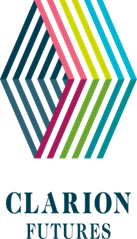 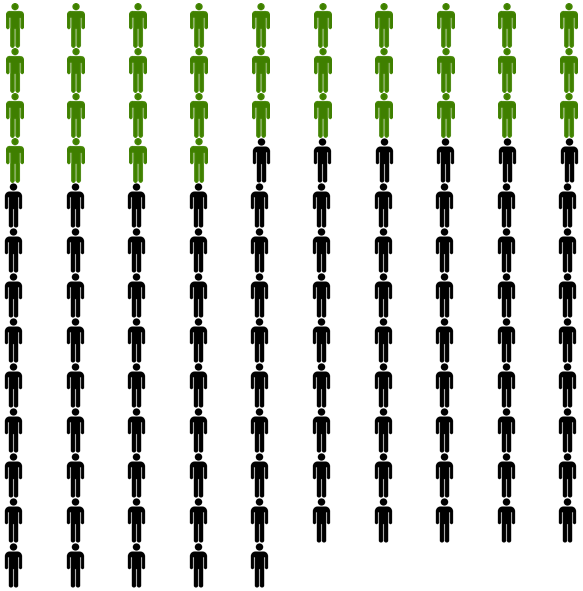 5th largest provider of housing for older people
Of residents aged 55+:
49% say they have a disability
50% say they have a long standing health problem
33% say they only have enough money for essentials
57% live alone
48% never use the internet
40,000 households where lead tenant aged 55+ (out of approx. 125,000 households)
4
[Speaker Notes: Despite the fact that we’re overwhelmingly general needs, we’re one of the largest providers of housing for older people
The age profile of our residents is older than the general population]
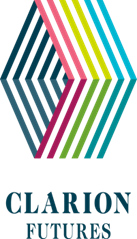 Project Bridge
Project Bridge was put in place to review all supported, retirement housing, and alarm services across the group and agree what the resident offer would be if they lived in an existing scheme, whether this was managed by Centra or the Housing Association
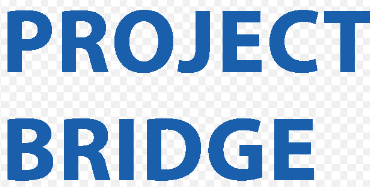 7 October, 2019
5
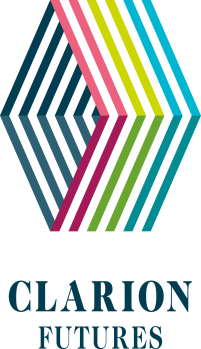 Clarion Futures
Social purpose is at the heart of Clarion Housing Group

Clarion Futures provide national services to all residents and people living in our communities;

Jobs & Training – helps people into work & training including apprenticeships

Money & Digital – supports residents with money and energy problems and improving their digital skills

Communities – improves Clarion communities and supports our young people 

Strategic Partnerships and Projects – focus on social value, volunteering and grants
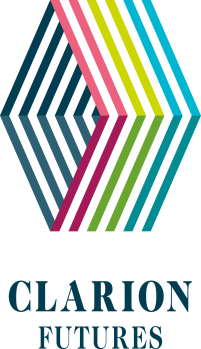 Emergent themes…
-
Digital inclusion

Isolation and Loneliness

Health and Wellbeing

Employment

Intergenerational connections
Some of our projects
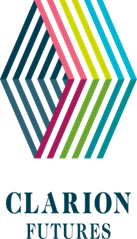 Dementia Awareness training for all staff

Innovation Labs
Developing innovative solutions for an ageing population

Jobs and Training support

Money and digital support
Food poverty
Digital Inclusion
Welfare support

Communities-based projects
Dementia cafes
Dementia maths
Physical activities
Clarion55
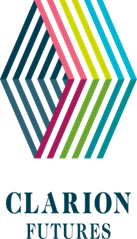 A national voice for our over-55 residents…






Monthly meetings
3 priorities
Buddies in the business
Attending events
Working with National Ambassadors
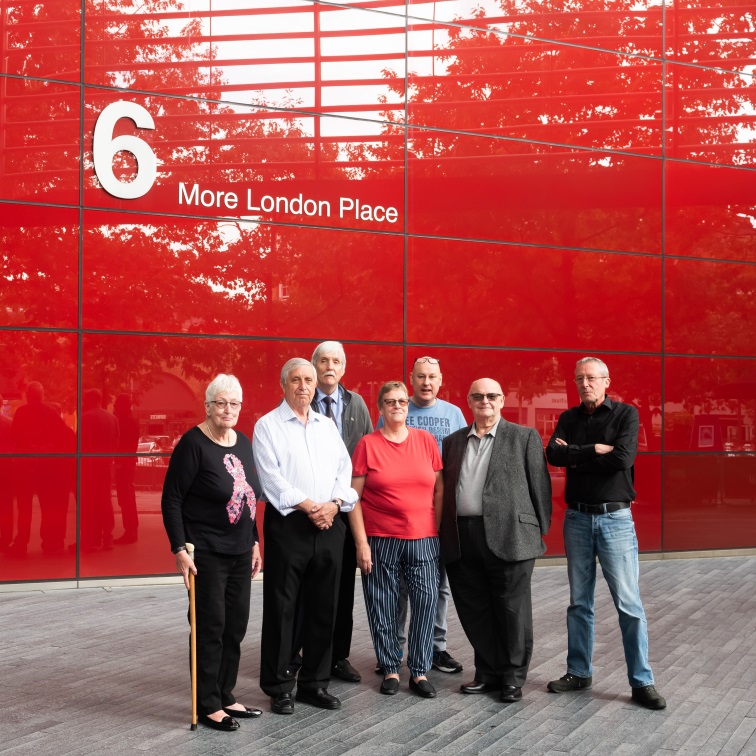 Noel Da Silva
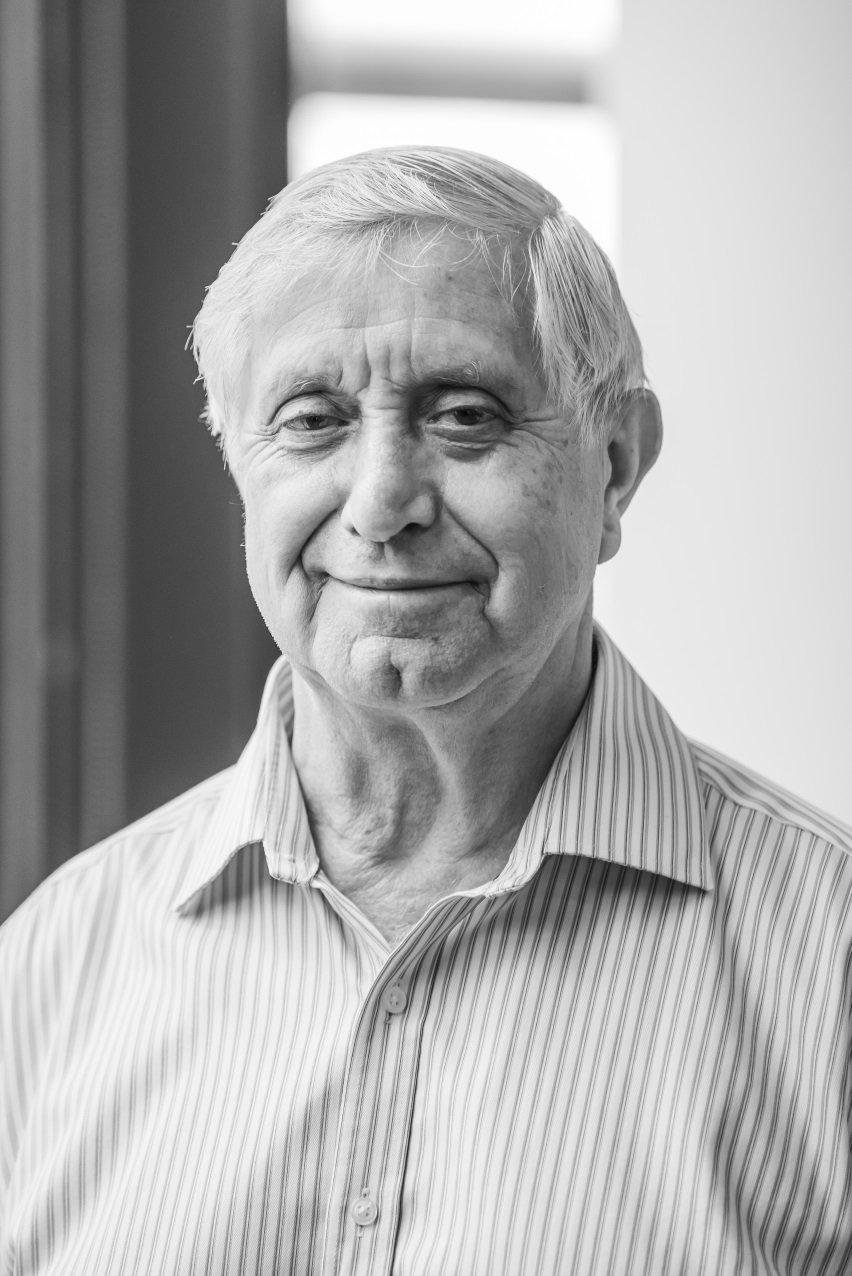 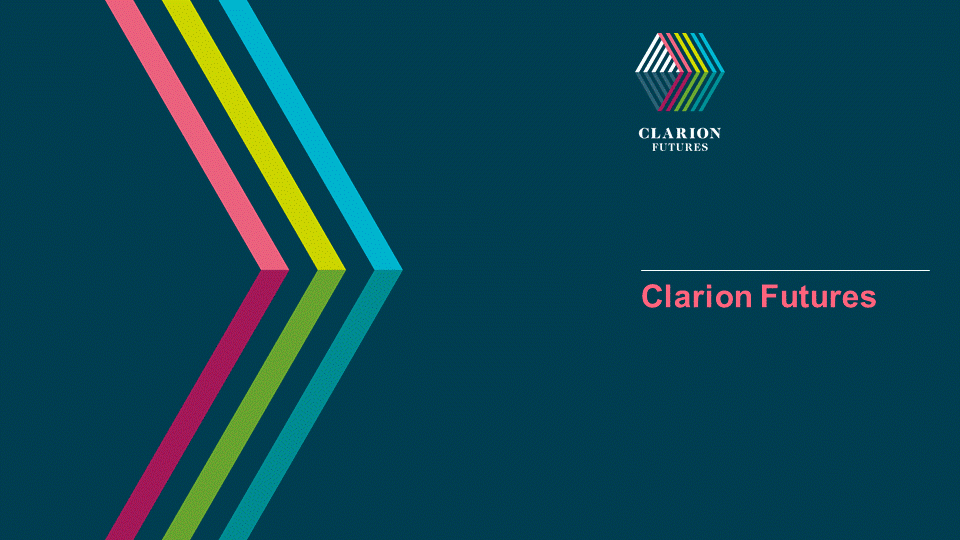 Repairs
Thank you


Sarah Mitton
Sarah.mitton@clarionhg.com